Bacagazı Ölçüm ve Örneklemeleri
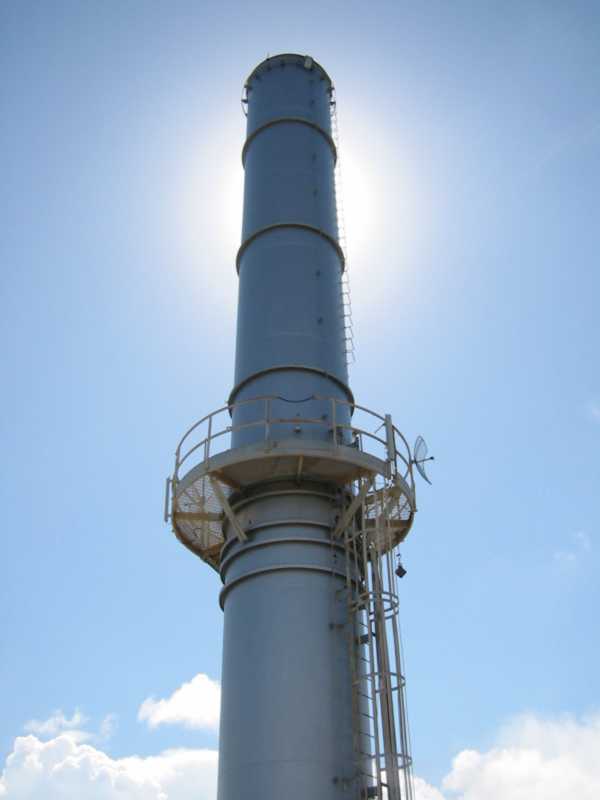 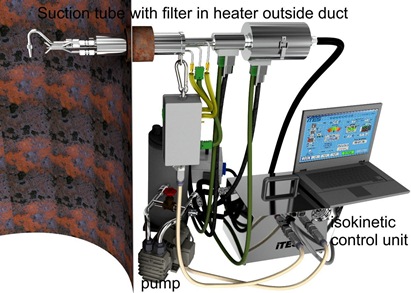 Mustafa ALTUNDAĞ
Kimya Mühendisi

ÇED, İzin ve Denetim Genel Müdürlüğü
Laboratuvar, Ölçüm ve İzleme Daire Başkanlığı
Bacagazı Ölçüm ve Örneklemeleri
Baca gazı analizleri
Bacada Ölçüm
Karbon Monoksit
Karbon Dioksit
Kükürt Dioksit
Azot Oksitler
Okisejen
Toplam Organik Karbon
Hız
Sıcaklık
Basınç
Nem (Nem Probu İle) v.s.
Örnekleme
İzokinetik Örnekleme
Partikül Madde
Ağır Metal
PAH, 
Dioksin ve Furanlar
 Krom (+6) 
Siyanür v.s
Sabit Akışta (İzokinetik Olmayan) Örnekleme
Uçucu Organik Bileşikler
Nem
Formaldehit v.s.
Numunenin Muhafazası ve Taşınması
Laboratuvarda Analiz.
Bacagazı Ölçüm ve Örneklemeleri
Bakanlığımızca Yetki Verilen Kapsam, Metotlar ve Parametreler ile İlgili Hususlar :
Mevzuatlar 
Tayin edilecek parametre Sanayi Kaynaklı Hava Kirliliği Kontrol Yönetmeliği, Hava Kalitesi Değerlendirme ve Yönetimi Yönetmeliği ve Atıkların Yakılmasına İlişkin Yönetmelik gibi çevre mevzuatlarında yer almalı.

 Metotlar 
TS, ISO, EN, EPA, CARB, VDI, ASTM v.b. uluslararası kuruluşlarca kirletici parametrenin tayini için geliştirilmiş metotlar seçilmeli ve laboratuvarlarca yapılan çalışmalar bu metotlara göre yapılmalı.

İşletme içi metotlar
Laboratuvarlarca işletme içi metot geliştirilmiş ise validasyon ve verifikasyon çalışmaları ile geçerli kılma çalışmaları yapılmalı.

Akreditasyon
Yetki verilecek parametrenin tayin metodunda Laboratuvarın akreditasyonu olmalı
Bacagazı Ölçüm ve Örneklemeleri
Bakanlığımızca Yetki Verilen Kapsam, Metotlar ve Parametreler ile İlgili Hususlar :
Yetkin personel
Laboratuvarda çalışan personeller gerekli şartları sağlamalı (sertifika, diploma, sağlık raporu v.b.)

Cihaz, ekipmanlar ve malzemeler
Laboratuvarın kapsamına almak istediği metotlarla ilgili tüm cihaz ve ekipmanlar, sarp malzemeler, sertifikalı referans malzemeler v.b. metotlarda belirtildiği gibi temin edilmeli, 

Laboratuvar Şartları
Laboratuvarlar metotlarda belirtilen şartlara göre tasarlanmalı
Bacagazı Ölçüm ve Örneklemeleri
Ölçüm ve Örneklemeler ile İlgili Hususlar :
Ölçüm ve örneklemeler yapılmadan önce ölçüm yerinde iş güvenliği ile ilgili hususlara dikkat edilmeli, iş güvenliği ile ilgili önlemler alınmalıdır.
Ölçüm yerinin TS 15259 yada EPA 1  standartlarında belirtilen koşulları sağlayıp sağlamadığı kontrol edilmelidir. Ölçüm yeri bu metotlara uygun olarak seçilmelidir. Bunun için ölçüm yerinde önceden fizibilite çalışması yapılmalıdır.
Ölçüm yapılan yerde homojen bir gaz akışı olmalıdır.
Tesis tam kapasite çalışırken en az üç ölçüm yapılmalıdır.
Ölçüm öncesi ölçüm planı hazırlanmalıdır. (cihaz, ekipman, personel, parametre)
Tüm formlar, cihaz kullanım talimatları, analiz talimatları ve kullanılan kimyasalların MSDS raporları ölçüm personelinin yanında olmalıdır.
Doldurulan formlar ve cihaz çıktıları ile raporlama için gerekli tesis bilgileri gibi bilgiler eksiksiz hazırlanmalıdır.
Tüm ölçümler öncesi nem, basınç sıcaklık ve hız gibi yardımcı parametreler ölçülmelidir.
Bacagazı Ölçüm ve Örneklemeleri
Bacagazını Yerinde Ölçüm
Elektrokimyasal hücre metodu, FTIR, NDIR, FID, Kemülülisans, Uv Spektro, Paramanyetik O2 v.b. Ölçüm teknolojileri ile çalışan analizörler kullanılarak bacagazını (Yanma gazları, TOC)  yerinde ölçüm yapmak mümkündür. 
Yerinde Ölçüm yapan cihazların yöntem olarak iki prensipte ölçüm yapmaktadır;
Ekstraktif  numune  alma  işleminde gazlar,    cihaza  taşınmadan  önce  aerosellerin,  parçacıklı maddenin  ve  diğer  bozucu  maddelerin  uzaklaştırılması  için  şartlandırılır.    
Ekstraktif  olmayan numune alma sisteminde ölçmeler yerinde yapılır ve numuneye sadece filtreleme işlemi uygulanır.
Bacagazı Ölçüm ve Örneklemeleri
Örneklemeler
Bacagazını yerinde ölçüm yapılamayan durumlarda, bacagazı uygun metotlar ile uygun şartlarda katı veya sıvı absorbanslara alınır.
Aborbanslara örneklenen numuneler metotlarda belirtilen muhafaza koşullarında laboratuvara getirilerek analiz edilir.
Örneklenen numuneler için örnekleme ve analiz işlemleri arasındaki sürenin kısa olması istenir. Birçok metot bu süre için sınırlama koymaktadır.
Örneklenen numuneler eğer soğuk ortamda muhafaza edilmeli ve taşınmalı ise örneklem personelinin yanında ve araçlarında uygun soğutucu ekipmanlar bulunmalıdır. 
Örnekleme ekipmanlarında örnekleme öncesi kirlilik istenmeyen bir durumdur. Bu nedenle metotlarda yer alan ekipman şartlandırma kurallarına dikkat edilmelidir.
Her örnekleme öncesi ve sonrası sisteme kaçak testi uygulanmalıdır. Sistem izin verilen kaçak oranları metotlarda belirtilmekte olup belirtilenden yüksek kaçak olan bir örnekleme düzeneği ile örnekleme işlemi yapılmamalıdır.
Bacagazı Ölçüm ve Örneklemeleri
Örneklemeler
Bacagazında örnekleme işlemi sabit akış ve izokinetik ve izokinetik- yan akışlı olarak üç şekilde yapılmaktadır.
1. Sabit akış Örnekleme :
Sabit akış örneklemelerde metotlarda belirtilen örnekleme debisine uygun bir pompa ile örnekleme yapılmalıdır.  Örnekleme debisinin alt ve üst limitlerine uyulmalıdır.
2. İzokinetik Örnekleme:
İzokinetik olarak örneklenen tüm metotlar örnekleme ile ilgili genel kuralları partikül madde örnekleme metotlarına göre belirler. 
Örneğin EPA 29 ağır metal örneklemesi EPA 5’ e göre yapılır. TS EN 14385 ağır metal örneklemesi TS EN 13284-1’e göre yapılır.
Bu nedenle emisyon laboratuvarı personellerinin partikül madde örnekleme metotlarına (TS ISO 9096, TS EN 13284-1,  EPA 5, EPA 17) hakim olması önemlidir.
İzokinetiklik, baca gazı hızının örnekleme hızına eşit olmasıdır.
Bacagazı Ölçüm ve Örneklemeleri
Örneklemeler
3. Yan akışlı izokinetik örnekleme: 
Bazı metotlar, izokinetik örnekleme yapılırken sisteme bir T bağlantısı ve ikinci bir pompa ilavesi ile yan akışlı bir örnekleme sistemini tarif eder (örn: EN 1911, EN 1948-1, ISO 11338-1).
Yan akışlı örnekleme yapılmasındaki amaç; absorbanlama verimini yüksek olmasını sağlamaktır. Absorbansdan yüksek hızda akış geçerse absorpsiyon verimi düşebilir. 
İzokinetik örneklemelerde , örnekleme cihazlarının ilgili menülerine mutlak nem değeri girilmelidir. Mutlak nem değeri girilmez ise izokinetiklikten nem oranı kadar sapma olur.
İzokinetiklik oranından sapma ile ilgili sınırlar metotlarda belirtilmektedir. Bu sınırlara uyulmalı, izokinetiklikten sapma sınırların dışına çıkmış ise örnekleme işlemi tekrarlanmalıdır.
Bacagazı Ölçüm ve Örneklemeleri
İzokinetiklik
İzokinetik numune alma: Numune alma probunun girişindeki (nozuldaki) gaz hızı (vn) ve yönünün, bacadaki numune alma noktalarındaki gazın hızı (vs) ve yönü ile aynı olduğu akış hızında numune alma. 
Isokinetic oranı (%) = Gerçek örnekleme akış hızı /Gerekli numune akış hızı X 100
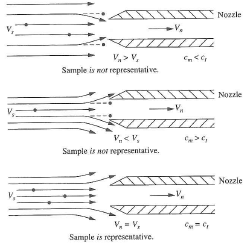 Bacagazı Ölçüm ve Örneklemeleri
Başlıca Ölçüm, Örnekleme ve Analiz Metotları
Bacagazı Ölçüm ve Örneklemeleri
Başlıca Ölçüm, Örnekleme ve Analiz Metotları
Pitot Tüpü Ortalama Basınç Farkı, Δp
Pitot tüpü ortalama basınç farkı, Δp , aşağıdaki bağıntı ile bulunur.
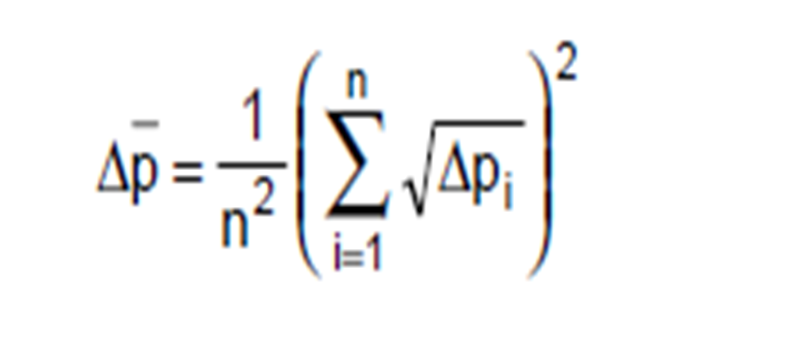 Numune alma düzleminde ortalama gaz hızı, aşağıdaki bağıntı ile hesaplanır.
Bacagazı Ölçüm ve Örneklemeleri
Başlıca Ölçüm, Örnekleme ve Analiz Metotları
Bacagazı Ölçüm ve Örneklemeleri
Başlıca Ölçüm, Örnekleme ve Analiz Metotları
Yoğunlaşan Su Buharı Hacmi:
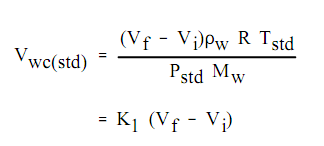 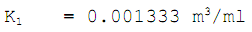 V(wc)(std): Yoğunlaşan su buharı hacmi,m3 
Vf: İmpingerlerdeki son hacim (ml)
Vi: İmpingerlerdeki ilk hacim (ml)
Silika Jelde Toplanan Su Hacmi:
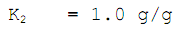 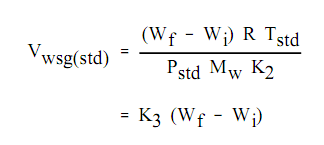 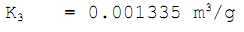 Vwsg(std): Silikajelde toplanan su hacmi, m3
Wf: Son tartım(silika jel + impinger),g
Wi: İlk tartım(silika jel + impinger),g
Bacagazı Ölçüm ve Örneklemeleri
Başlıca Ölçüm, Örnekleme ve Analiz Metotları
Numune gaz hacmi:
Vm(std): Numune gaz hacmi, m3
K4: 0.3855 0K/mmHg
Y: Kuru gaz ölçer kalibrasyon faktörü
Vm: Kuru gaz hacmi, m3
Pm: Kuru gaz ölçerdeki mutlak basınç, mmHg
Tm: Kuru gaz ölçerdeki mutlak sıcaklık,0K
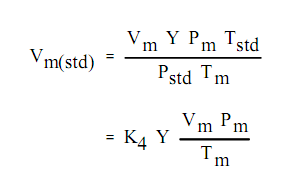 Nem Muhtevası (Bws):
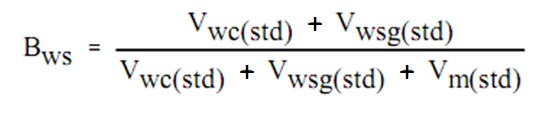 Not: Bu formüllerde standart sıcaklık 293 K kullanılmıştır, Ülkemizde ise standart sıcaklık 273 k’dir. Bu nedenle K1, K3 ve K4 sabitlerinin 273 K’ göre düzeltilmesi gerekmektedir.
Bacagazı Ölçüm ve Örneklemeleri
Başlıca Ölçüm, Örnekleme ve Analiz Metotları
Bacagazı Ölçüm ve Örneklemeleri
Başlıca Ölçüm, Örnekleme ve Analiz Metotları
Bacagazı Ölçüm ve Örneklemeleri
Başlıca Ölçüm, Örnekleme ve Analiz Metotları
Bacagazı Ölçüm ve Örneklemeleri
Başlıca Ölçüm, Örnekleme ve Analiz Metotları
MDHS 96
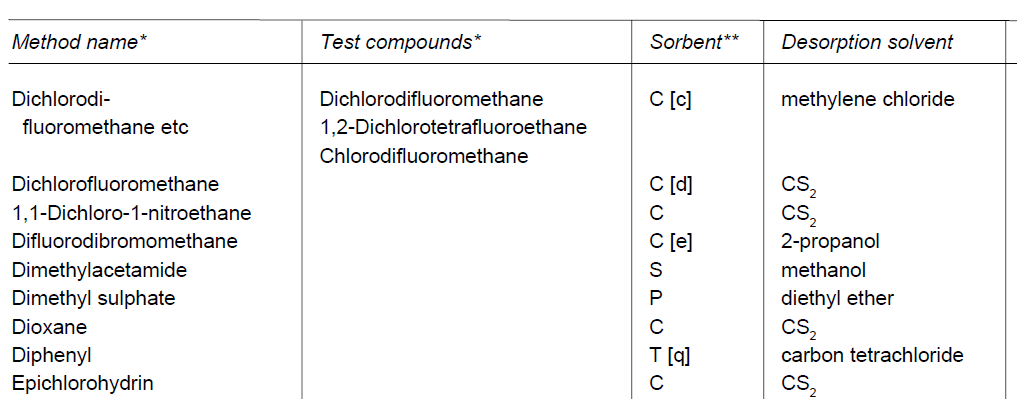 Niosh Metot List
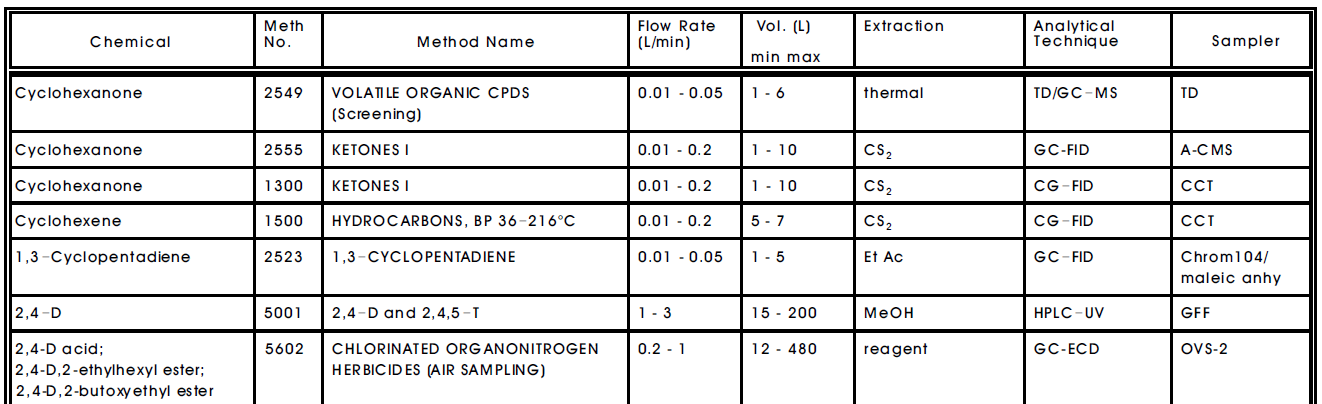 Bacagazı Ölçüm ve Örneklemeleri
Başlıca Ölçüm, Örnekleme ve Analiz Metotları
Bacagazı Ölçüm ve Örneklemeleri
Başlıca Ölçüm, Örnekleme ve Analiz Metotları
Bacagazı Ölçüm ve Örneklemeleri
Başlıca Ölçüm, Örnekleme ve Analiz Metotları
Bacagazı Ölçüm ve Örneklemeleri
Başlıca Ölçüm, Örnekleme ve Analiz Metotları
Bacagazı Ölçüm ve Örneklemeleri
Başlıca Ölçüm, Örnekleme ve Analiz Metotları
Bacagazı Ölçüm ve Örneklemeleri
Başlıca Ölçüm, Örnekleme ve Analiz Metotları
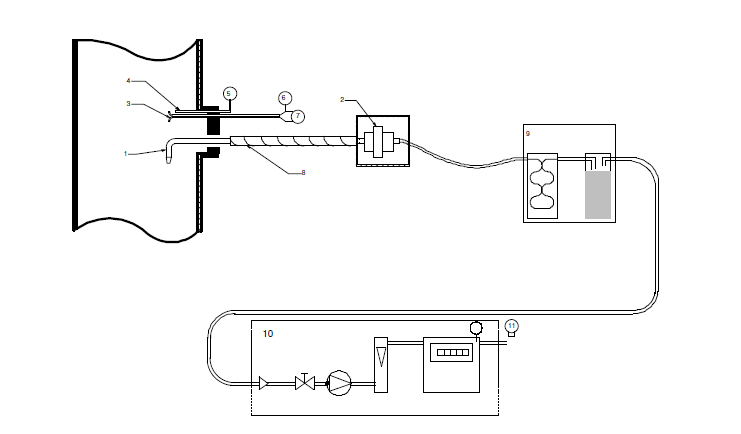 Baca Dışı Partikül Örnekleme
1) Başlık; (2) Isıtıcılı filtre tutucu; (3) pitot tüpü; (4) sıcaklık probu; (5) sıcaklık ölçer; (6) statik basınç ölçer; (7) diferansiyel basınç ölçer; (8) isıtıcılı prob (9) gaz kurutma cihazı; (10) vakum ünitesi akış kontrolü ve gaz sayacı; (11) Barometre
Bacagazı Ölçüm ve Örneklemeleri
Başlıca Ölçüm, Örnekleme ve Analiz Metotları
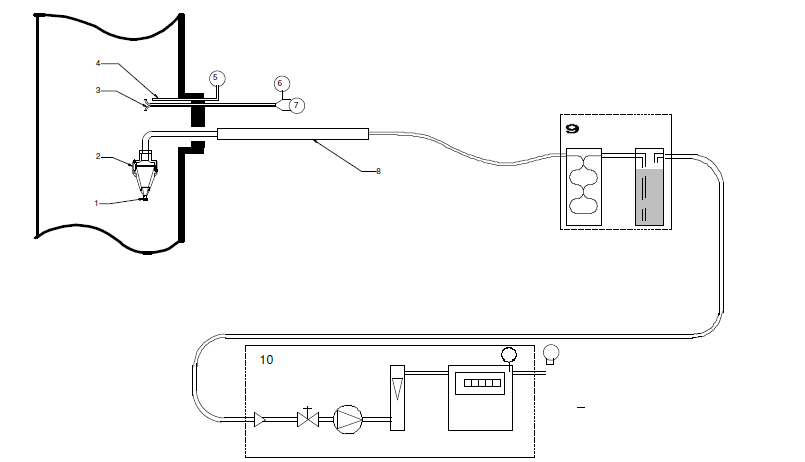 Baca içi Partikül örnekleme
Başlık; (2) Filtre tutucu; (3) pitot tüpü; (4) sıcaklık probu; (5) sıcaklık ölçer; 
(6) statik basınç ölçer; (7) diferansiyel basınç ölçer; (8) isıtıcılı/izoleli prob 
(9) gaz kurutma cihazı; (10) vakum ünitesi akış kontrolü ve gaz sayacı
Bacagazı Ölçüm ve Örneklemeleri
Başlıca Ölçüm, Örnekleme ve Analiz Metotları
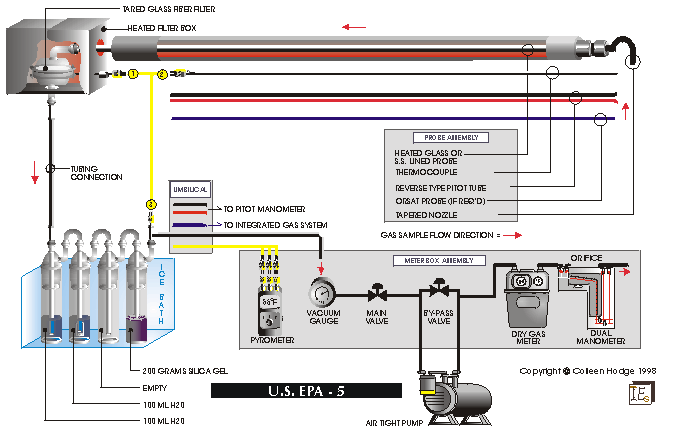 Bacagazı Ölçüm ve Örneklemeleri
Başlıca Ölçüm, Örnekleme ve Analiz Metotları
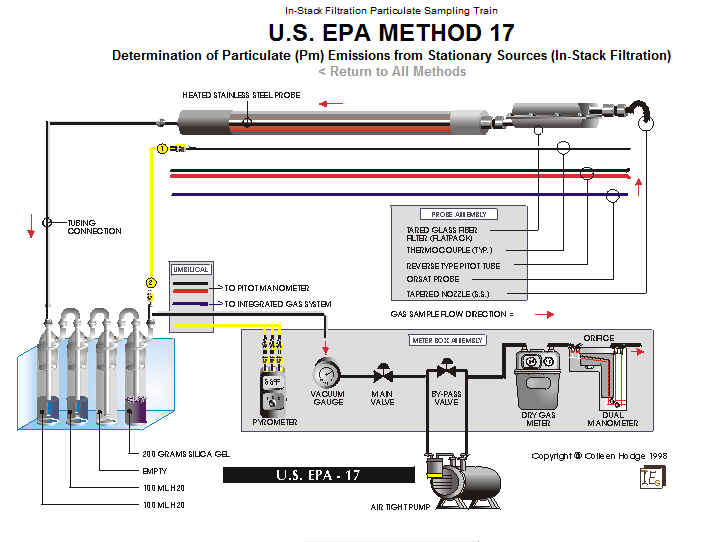 Bacagazı Ölçüm ve Örneklemeleri
Başlıca Ölçüm, Örnekleme ve Analiz Metotları
Bacagazı Ölçüm ve Örneklemeleri
Başlıca Ölçüm, Örnekleme ve Analiz Metotları
EPA 29 /Ağır Metaller
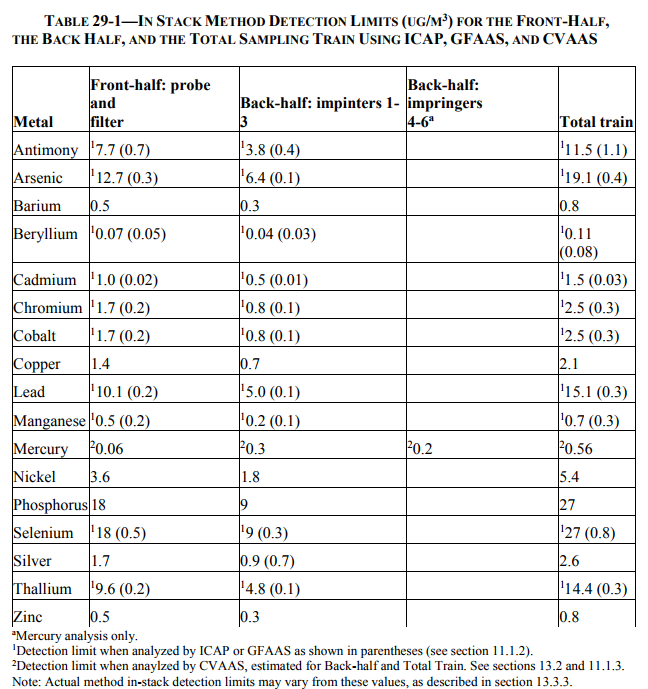 Bacagazı Ölçüm ve Örneklemeleri
Başlıca Ölçüm, Örnekleme ve Analiz Metotları
Bacagazı Ölçüm ve Örneklemeleri
Başlıca Ölçüm, Örnekleme ve Analiz Metotları
TS EN 14385 /Ağır Metaller
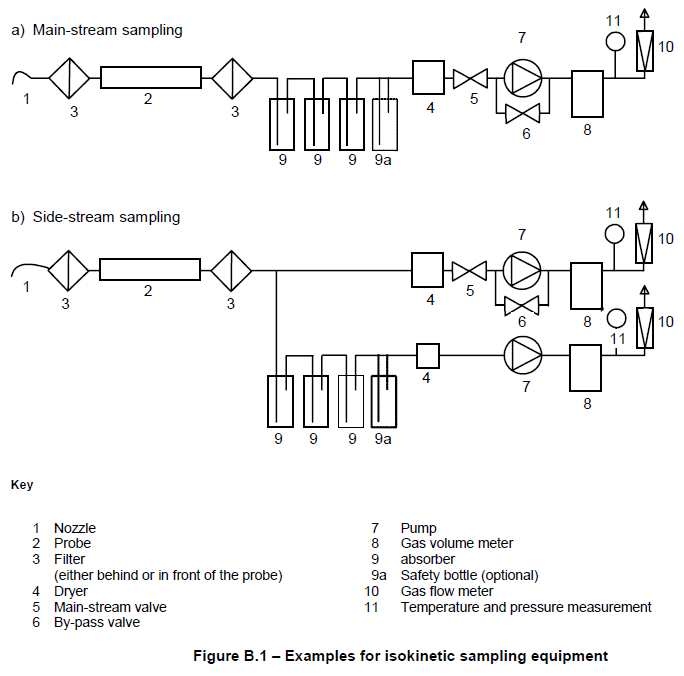 Eğer yan akışlı sistem seçilirse ana ve yan akış oranları ±%10 da sabit tutulmalıdır.
Bacagazı Ölçüm ve Örneklemeleri
Başlıca Ölçüm, Örnekleme ve Analiz Metotları
Bacagazı Ölçüm ve Örneklemeleri
Başlıca Ölçüm, Örnekleme ve Analiz Metotları
Bacagazı Ölçüm ve Örneklemeleri
Başlıca Ölçüm, Örnekleme ve Analiz Metotları
Bacagazı Ölçüm ve Örneklemeleri
Başlıca Ölçüm, Örnekleme ve Analiz Metotları
Bacagazı Ölçüm ve Örneklemeleri
Başlıca Ölçüm, Örnekleme ve Analiz Metotları
Bacagazı Ölçüm ve Örneklemeleri
Başlıca Ölçüm, Örnekleme ve Analiz Metotları
Bacagazı Ölçüm ve Örneklemeleri
Başlıca Ölçüm, Örnekleme ve Analiz Metotları
Bacagazı Ölçüm ve Örneklemeleri
Başlıca Ölçüm, Örnekleme ve Analiz Metotları
Bacagazı Ölçüm ve Örneklemeleri
Başlıca Ölçüm, Örnekleme ve Analiz Metotları
Bacagazı Ölçüm ve Örneklemeleri
Başlıca Ölçüm, Örnekleme ve Analiz Metotları
PAH ve Dioksin/ Furanlar  için en yaygın kullanılan numune alma şeklinin şematik gösterimi
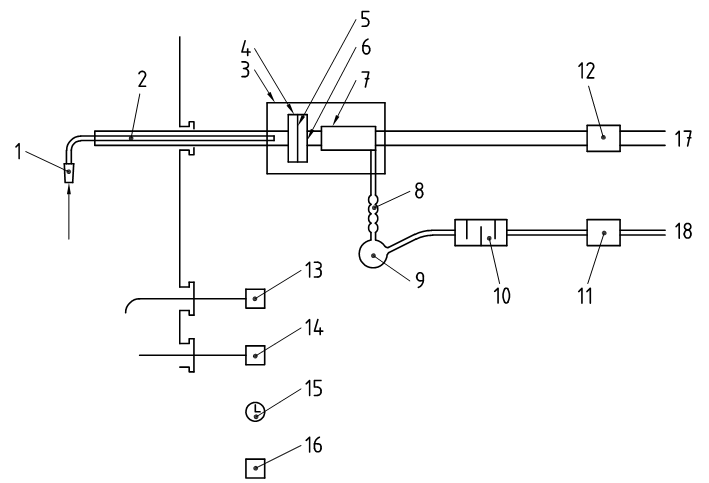 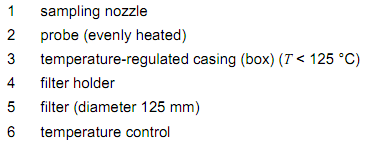 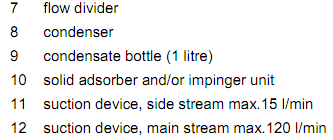 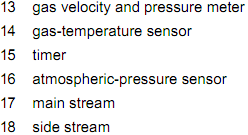 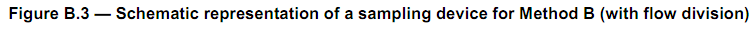 Bacagazı Ölçüm ve Örneklemeleri
Diosin ve Furan Numunelerinin Analiz Laboratuvarına teslim edilirken aşağıdaki bilgilerde verilmelidir.
Örneklemeden sonra Analiz Laboratuvarına  gönderilen numunenin kabul formunda şu bilgiler olmalıdır:
Analiz Metodu, 
Tarih,
Laboratuvar Adı,
Toluen, Dietilenglikol Filtre, Hexan, Dikolorometan ve XAD2’nin lot numaraları
Her saklama kabının ve şişenin numaraları,
Koruma şekli
Numunenin alınış tarihi,
Sampling standartının lot numarası
Sampling standartının spike miktarı
Spike yapan personel
Numuneyi alan personel ve imzası
TEŞEKKÜRLER
Mustafa ALTUNDAĞ
Kimya Mühendisi
LABORATUVAR, ÖLÇÜM VE İZLEME DAİRESİ BAŞKANLIĞI